Cross compliance
Petr Vaculík
Cross-compliance(kontrola podmíněnosti)
Plnění vybraných požadavků podmíněné poskytování stanovených podpor.
Od 1.1.2009 platí dodržování úplného systému stanovených  standardů CC = podmínka pro vyplácení                                                  přímých plateb 
Principy CC aplikovaly již

Rakousko, Belgie, Dánsko, Německo, Irsko, Itálie, Lucembursko,
Portugalsko, Švédsko a VB (1.1.2005)
Francie, Nizozemí, Španělsko, Finsko, Řecko (2006)
Malta a Slovinsko (2007)
Od roku 2009 ostatní členské státy

Od roku 2013 jednotná platba na podnik (SPS -single payment scheme) postupně nahrazuje jednotnou platbu na plochu (SAPS -single area payment scheme) u většiny typu dotací

Systém CC  se platí nejenom pro vyplácení přímých plateb, ale i pro vyplácení podpor v rámci Evropského zemědělského fondu pro rozvoj venkova (EAFRD)
Od roku 2015 
Přímé platby
a) jednotnou platbu na plochu zemědělské půdy, 
b) platbu pro zemědělce dodržující zemědělské postupy příznivé pro klima a životní prostředí, 
c) dobrovolnou podporu vázanou na produkci a 
d) platbu pro mladé zemědělce, 
Některé podpory Programu rozvoje venkova (PRV), 
Některé podpory v rámci společné organizace trhu s vínem (SOT).
Právní rámec - Evropské právní předpisy
Nařízení Evropského parlamentu a Rady (EU) č. 1306/2013, o financování, řízení a sledování společné zemědělské politiky a o zrušení nařízení Rady (EHS) č. 352/78, (ES) č. 165/94, (ES) č. 2799/98, (ES) č. 814/2000, (ES) č. 1290/2005 a (ES) č. 485/2008. 
Nařízení Evropského parlamentu a Rady (EU) č. 1305/2013, o podpoře pro rozvoj venkova z Evropského zemědělského fondu pro rozvoj venkova (EZFRV) a o zrušení nařízení Rady (ES) č. 1698/2005.
Nařízení Evropského parlamentu a Rady (EU) č. 1307/2013, kterým se stanoví pravidla pro přímé platby zemědělcům v režimech podpory v rámci společné zemědělské politiky a kterým se zrušují nařízení Rady (ES) č. 637/2008 a nařízení Rady (ES) č. 73/2009. 
Nařízení Evropského parlamentu a Rady (EU) č. 1308/2013, kterým se stanoví společná organizace trhů se zemědělskými produkty a zrušují nařízení Rady (EHS) č. 922/72, (EHS) č. 234/79, (ES) č. 1037/2001 a (ES) č. 1234/2007.
Nařízení Rady (ES) č. 1234/2007, kterým se stanoví společná organizace zemědělských trhů a zvláštní ustanovení pro některé zemědělské produkty.
Nařízení Rady (ES) č. 1698/2005 ,o podpoře pro rozvoj venkova z Evropského zemědělského fondu pro rozvoj venkova (EZFRV).
Nařízení Komise (EU) č. 65/2011 , kterým se stanoví prováděcí pravidla k nařízení Rady (ES) č. 1698/2005, pokud jde o provádění kontrolních postupů a podmíněnosti s ohledem
Právní rámec - Národní právní předpisy
Zákon č. 252/1997 Sb., o zemědělství. 
Nařízení vlády č. 309/2014 Sb., o stanovení důsledků porušení podmíněnosti poskytování některých zemědělských podpor. 
Nařízení vlády č. 308/2014 Sb., kterým se mění některá nařízení vlády v souvislosti s přijetím nařízení vlády o stanovení důsledků porušení podmíněnosti poskytování některých zemědělských podpor a nařízení vlády o stanovení podrobností evidence využití půdy podle uživatelských vztahů. 
Nařízení vlády č. 307/2014 Sb., o stanovení podrobností evidence využití půdy podle uživatelských vztahů.
Přehled podpor 2017 - Přímé platbynařízení vlády č. 50/2015 Sb., o stanovení některých podmínek poskytování přímých plateb zemědělcům
Jednotná platba na plochu (SAPS), 
Platba pro zemědělce dodržující zemědělské postupy příznivé pro klima a životní prostředí, 
Dobrovolná podpora vázaná na produkci: 
a) podpora na produkci brambor určených pro výrobu škrobu, 
b) podpora na produkci chmele, 
c) podpora na produkci ovocných druhů s velmi vysokou pracností, 
d) podpora na produkci ovocných druhů s vysokou pracností, 
e) podpora na produkci konzumních brambor, 
f) podpora na produkci zeleninových druhů s velmi vysokou pracností, 
g) podpora na produkci zeleninových druhů s vysokou pracností, 
h) podpora na produkci cukrové řepy, 
i) podpora na produkci bílkovinných plodin, 
j) podpora na chov telete masného typu, 
k) podpora na chov krávy chované v systému chovu s tržní produkcí mléka nebo 
l) podpora na chov bahnice nebo na chov kozy.
Přímé platby - OPATŘENÍ PROGRAMU ROZVOJE VENKOVA
Dobíhající závazky období 2007–2013:

- Agroenvironmentální opatření (AEO) - nařízení vlády č. 79/2007 Sb., o podmínkách provádění agroenvironmentálních opatření; 
- Zalesnění zemědělské půdy - nařízení vlády č. 239/2007 Sb., o stanovení podmínek pro poskytování dotací na zalesňování zemědělské půdy; 
- Zachování hospodářského souboru lesního porostu v rámci opatření Natura 2000 v lesích - nařízení vlády č. 147/2008 Sb., o stanovení podmínek pro poskytování dotací na zachování hospodářského souboru lesního porostu v rámci opatření Natura 2000 v lesích; 
- Zlepšování druhové skladby lesů v rámci lesnicko-environmentálních plateb - nařízení vlády č. 53/2009 Sb., o stanovení podmínek pro poskytování dotací na lesnicko-environmentální opatření.
Přímé platby - OPATŘENÍ PROGRAMU ROZVOJE VENKOVA
Závazky pro období 2014 – 2020: 
- Agroenvironmentálně - klimatická opatření (AEKO) - nařízení vlády, o podmínkách provádění agroenvironmentálně - klimatických opatření, 
- Ekologické zemědělství (EZ) - - nařízení vlády č. 76/2015 Sb., o podmínkách provádění opatření ekologického zemědělství, 
- Platby pro oblasti s přírodními či jinými zvláštními omezeními (LFA) - nařízení vlády č. 72/2015 Sb., o podmínkách poskytování plateb pro oblasti s přírodními či jinými zvláštními omezeními,
- Platby v oblasti Natura 2000 na zemědělské půdě - nařízení vlády č. 73/2015 Sb., o podmínkách poskytování plateb v oblasti Natura 2000 na zemědělské půdě, 
- Dobré životní podmínky zvířat - nařízení vlády č. 74/2015 Sb., o podmínkách poskytování plateb na opatření dobré životní podmínky zvířat
- Platby na lesnicko-environmentální a klimatické služby a ochranu lesů - nařízení vlády, o podmínkách poskytování plateb na lesnicko-environmentální a klimatické služby a ochranu lesů, 
- Platby na zalesňování zemědělské půdy -nařízení vlády č. 185/2015 Sb., o podmínkách poskytování plateb na zalesňování zemědělské půdy.
Přímé platby  - SPOLEČNÁ ORGANIZACE TRHU S VÍNEM
Podpora na restrukturalizaci a přeměnu vinic - Nařízení vlády č. 142/2014 Sb., o stanovení bližších podmínek při provádění opatření společné organizace trhů se zemědělskými produkty v oblasti vinohradnictví a vinařství
DZES (GAEC)(Standardy dobrého zemědělského a environmentálního stavu)
vymezeny nařízení vlády č. 309/2014 Sb., o stanovení důsledků porušení podmíněnosti poskytování některých zemědělských podpor (individuálně definují MS – nařízení 1306/2013)
standardy hospodaření, které jsou definované členskými státy Evropské unie v souvislosti se zachováním kvality půdy, minimální úrovní péče a ochrany vody a hospodaření s ní 
od roku 2004 musí každý členský stát EU (individualně) definovat na národní úrovni standardy GAEC jako podmínky pro poskytování přímých plateb 
národní standardy musí zohledňovat podmínky v následujících oblastech:

1. ochranných pásů podél vodních toků 
2. zavlažovacích soustav 
3. ochrany podzemních vod před znečištěním 
4. minimálního pokryvu půdy 
5. minimální úrovně obhospodařování půdy k omezování eroze 
6. zachování úrovně organických složek půdy, včetně zákazu vypalování strnišť 
7. zachování krajinných prvků a opatření proti invazním druhům rostlin.
DZES (GAEC)
Shrnutí podmínek stanovených standardy DZES
DZES 1: Dodržení ochranných pásů podél vodních toků
ochranný pás nehnojené půdy 3 m
DPB s průměrnou sklonitostí vyšší jak 7° ochranný pás nehnojené půdy 25 m
použití přípravků na ochranu rostlin v souladu se stanovenou ochranou vzdáleností přípravku

DZES 2: Povolení pro užívání zavlažovacích soustav 
držení povolení k nakládání s vodami vydané příslušným vodoprávním úřadem 

DZES 3: Ochrana podzemních vod proti znečištění
existence havarijního plánu schváleného příslušným vodoprávním úřadem 
držení povolení k vypouštění odpadních vod 
zabezpečení skladů nepropustnou úpravou 
provedení zkoušky těsnosti potrubí a nádrží pro skladování ropných látek nejméně jednou za 5 let  
provozování odpovídajícího kontrolního systému
Shrnutí podmínek stanovených standardy DZES
DZES 4: Minimální pokryv půdy
• DPB s průměrnou sklonitostí vyšší než 5 stupňů a kulturou standardní orná půda
Možnosti : 
• po sklizni založení porostu ozimé plodiny 
• ponechání strniště do založení jarní plodiny 
• podmítka do založení jarní plodiny 
• osetí meziplodin do 20. září a ponechání nejméně do 31.10.
 • orba se zapravením statkových nebo organických hnojiv
DZES 5: Minimální úroveň obhospodařování půdy k omezování eroze
Středně erozní půda
nebudou se pěstovat erozně nebezpečné plodiny kukuřice, brambory, řepa, bob setý, sója, slunečnice a čirok 
porosty ostatních obilnin a řepky olejné na takto označené ploše budou zakládány s využitím půdoochranných technologií
v případě ostatních obilnin nemusí být dodržena podmínka půdoochranných technologií při zakládání porostů pouze v případě, že budou pěstovány s podsevem jetelovin, travních nebo jetelotravních směsí
Mírně erozní půda
erozně nebezpečné plodiny kukuřice, brambory, řepa, bob setý, sója, slunečnice a čirok budou zakládány pouze s využitím půdoochranných technologií
Shrnutí podmínek stanovených standardy DZES
DZES 6: Zachování úrovně organických složek půdy, včetně zákazu vypalování strnišť
• zákaz pálení bylinných zbytků 
• minimálně na 20 % užívané výměry DPB s druhem zem. kultury orná půda užívané k 31. květnu v LPIS  
aplikace tuhých statkových nebo tuhých organických hnojiv minimálně v dávce 25 tun na hektar
pokrytí stanoveného procenta výměry a to např. cizrna, čočka, fazol, hrách, peluška, jetel, komonice, lupina, sója, štírovník, vojtěška, úročník…

DZES 7: Zachování krajinných prvků, ořez stromů a opatření proti invazivním druhům rostlin

• nezrušení a nepoškození krajinného prvku  - mez, terasa, travnatá údolnice, skupina dřevin, stromořadí, solitérní dřevina, příkop, mokřad, rybník
 • zákaz řezu dřevin - od 31. března do 1. listopadu 
• netýkavka žláznatá  - nevyskytují se kvetoucí nebo odkvetlé rostliny 
• bolševník velkolepý - výška rostlin nepřesahuje 70 cm
PPH (SMR)Povinné požadavky na hospodaření
Upravuje Nařízení Rady č. 73/2009 příloha III.
Původní návrh z ledna 2003 – 38 standardů
Konečná verze reformy – 13 předpisů, 94 kontrolních požadavků
.
Cílem je chránit životní prostředí a jeho složky, zejména volně žijící ptáky, ostatní volně žijící živočichy, planě rostoucí rostliny a přírodní stanoviště, půdu a vodu
Oblast ochrany životního prostředí
Cílem požadavků zařazených od roku 2011 je zajištění potravinové bezpečnosti, snížení rizika ohrožení zdraví lidí, zvířat a rostlin.
Oblast veřejného zdraví,
Povinné požadavky zaměřené na udržování základních podmínek života a zdraví zvířat a jejich ochranu jsou uplatňovány
Oblast dobrých životních
podmínek zvířat
PHP (SMR)
Kontrola  podmíněnosti
Kontrole podmíněnosti podléhají všichni žadatelé žádající o přímé platby, některé podpory z osy II Programu rozvoje venkova a některé podpory v rámci společné organizace trhu s vínem. 
Počet podniků vybraných ke Kontrole podmíněnosti musí dosáhnout nejméně 1 % žadatelů z každé výše uvedené podpory. (1/4 náhodným výběrem, zbytek na základě rizikové analýzy)

Druhy kontrol:
administrativní – kontroly a ověřování elektronických informaci, materiálů a dokumentů, které se týkají kontrolované oblasti a žadatele. Pro potřeby kontrol je možno využívat i dálkového průzkumu Země (DPZ);
kontroly na místě – ověřování originálních dokladů, chovatelských a pěstebních technologií a postupů a přímých dopadů těchto činností.
Způsob vyhodnocování zjištění dozorových organizací z kontrol podmíněnosti je legislativně ukotven nařízením vlády č. 307/2014 Sb., o stanovení důsledků porušení podmíněnosti poskytování některých zemědělských podpor. 
Zohledňuje veškerá zjištěná porušení ze všech zpráv o kontrole příslušného aktu nebo standardu za daný kalendářní rok u kontrolovaného subjektu.
Kontrolní orgány
Státní zemědělský intervenční fond (SZIF) kontroluje podmínky Dobrého zemědělského a environmentálního stavu (DZES 2 (zavlažování), DZES 4 (minimální pokryv půdy), DZES 5 (eroze), DZES 6 (pálení a org. složky půdy) a DZES 7 (krajinné prvky)); 
Česká inspekce životního prostředí (ČIŽP) kontroluje povinné požadavky na hospodaření PPH 2 (ochrana ptáků) a PPH 3 (ochrana EVL) v oblasti Životní prostředí, změna klimatu a Dobrého zemědělského a environmentálního stavu; 
Ústřední kontrolní a zkušební ústav zemědělský (ÚKZÚZ) kontroluje povinné požadavky na hospodaření PPH 1 (nitrátová směrnice) v oblasti Životní prostředí, změna klimatu a Dobrého zemědělského a environmentálního stavu; v oblasti Veřejné zdraví, zdraví zvířat a rostlin patří do jeho působnosti požadavky PPH 10 (přípravky na ochranu rostlin) a participuje na kontrole požadavků PPH 4 (potravinové právo), PPH 9 (TSE) a delegovaně provádí kontroly standardu DZES 1 (ochranné pásy podél vod) a DZES 3 (ochrana podzemních vod). 
Česká plemenářská inspekce (ČPI) kontroluje povinné požadavky na hospodaření PPH 6, 7, 8 (evidence a označování zvířat) v oblasti Veřejné zdraví, zdraví zvířat a rostlin; 
Státní veterinární správa (SVS) se podílí na kontrole povinných požadavků na hospodaření PPH 4 a 9 a od Ústavu pro státní kontrolu veterinárních biopreparátů a léčiv (ÚSKVBL) převzala gesci nad kontrolami požadavků PPH 5 (zákaz používání některých látek v chovech zvířat) v oblasti Veřejné zdraví, zdraví zvířat a rostlin, dále provádí kontrolu plnění požadavků PPH 11, 12 a 13 (welfare zvířat) z oblasti Dobré životní podmínky zvířat; 
Státní zemědělská a potravinářská inspekce (SZPI) participuje na kontrole povinných požadavků na hospodaření PPH 4 v oblasti Veřejné zdraví, zdraví zvířat a rostlin.
Proces kontroly – kontrola na místě
Výběr subjektů ke kontrole
Vytvoření plánu kontrol
Oznámení / neoznámení kontrol
Podle kontrolovaných opatření v rámci způsobilosti
Kontrola na místě
Zahájení kontroly
Provedení kontroly
Ukončení kontroly
Vyhotovení kontrolního protokolu
Řízení o námitkách – lze podat do 5 (7) dnů od seznámení s protokolem
Předání kontrolního protokolu – žadatel musí být informován o všech porušeních do 3 měsíců od provedení kontroly.
Vyhotovení zprávy o kontrole
Obecná část
Popisná část 
Hodnotící část (rozsah, závažnost, trvalost, opakování)
Předání zprávy o kontrole SZIF
Do 1měsíce od vyhotovení
Elektronickou cestou do MZK na MZe
Dostupná na portálu FARMÁŘ
Průběh kontroly podmíněnosti
Řídí se zákonem č. 255/2012, o  kontrole (kontrolní řád) a nařízením Komise (ES) č. 796/2004.  
Oznámení o kontrole – max. 14 dnů, běžná praxe  v cca 3 - 5 dnů, minimálně 48 hodin.
Zahájení kontroly na místě – předložení písemného pověření ke kontrole
Provedení kontroly – kontrolní list + protokol o kontrolním zjištění – popis zjištěných skutečností s uvedením nedostatků (předání stejnopisu protokolu kontrolované osobě).
Možnost podání písemných a zdůvodněných námitek proti protokolu – do 5 (7)dnů.
Řízení o námitkách – rozhodnutí do 15 dnů ředitel OSS.
Zpráva o kontrole – vzniká po uzavření kontroly, obsahuje hodnocení případně zjištěných porušení z hlediska rozsahu, závažnosti, trvalosti, opakování a úmyslu - předání na SZIF do 1 měsíce po ukončení kontroly
Zmaření kontroly - pokud kontrolovaný subjekt neumožní provést kontrolu, například nevpuštěním kontrolního orgánu do kontrolovaných objektů, kontrola je považována za zmařenou a podpora se neposkytne.
Postup při hodnocení kontrol podmíněnosti
Celkový výpočet snížení podpory probíhá v těchto 6 krocích:

Bodové ohodnocení míry porušení kontrolovaných požadavků popř. standardů GAEC (provádí kontrolní organizace/SZIF)
Stanovení celkové míry porušení za každý akt popř. standard GAEC (provádí SZIF)
Převedení bodového ohodnocení na slovní – zanedbatelné, malé, střední, velké (provádí SZIF)
Převedení slovního ohodnocení na procentuelní snížení (provádí SZIF)
Stanovení souhrnného procentního snížení dotace za každou oblast řízení a oblast Dobrý zemědělský a environmentální stav (provádí SZIF)
Součet souhrnných procentních snížení za všechny oblasti (provádí SZIF)
Cíl/neshoda
Cílem kontroly CC (nařízení č.796/2004 je potvrzení shody (compliance) nebo zjištění neshody (non-compliance) s požadavky a standardy 
Nedodržení požadavků je hodnoceno pomocí kritérií:
	ROZSAH (malý / střední / velký) – zhodnocení rozsahu porušení, ke kterému může dojít
	ZÁVAŽNOST (malá / střední / velká) – hodnotí se stupeň porušení 
	TRVALOST (ne / ano) – zjištěné porušení je možno napravit / porušením vznikla nenapravitelná škoda
Typy neshod: 
Opakovaná neshoda  - neshoda se stejným požadavkem / standardem zjištěná více než jednou během tří po sobě jdoucích let, přičemž o předchozí neshodě byl žadatel informován
Rozsáhlá neshoda -zvažuje se zda dopady vzniklé neshody jsou dalekosáhlé / jsou omezeny pouze na podnik
Závažná neshoda - zvažuje se důležitost a závažnost důsledků neshody ve srovnání s významem dotčeného požadavku x standardu
Dlouhodobá neshoda - dle doby trvání, po kterou působí účinky nedodržení a nesplnění požadavku x standardu
Sankce
SZIF
Kontrolní zpráva z např.  ÚKZÚZ, SVS, SZPI
Sankce (zamítnutí / krácení plateb) se uplatňují v případě, že je nalezena neshoda.
PRAVIDLA 
PRO KRÁCENÍ
(neshody a 
oblasti)
1 – 3 – 5 % při neúmyslném porušení
x3 (až 15%) při opakovaném porušení
15 – 20 – 100 % při úmyslném porušení
Dopad porušení kontrol podmíněnosti do jednotlivých skupin podpor
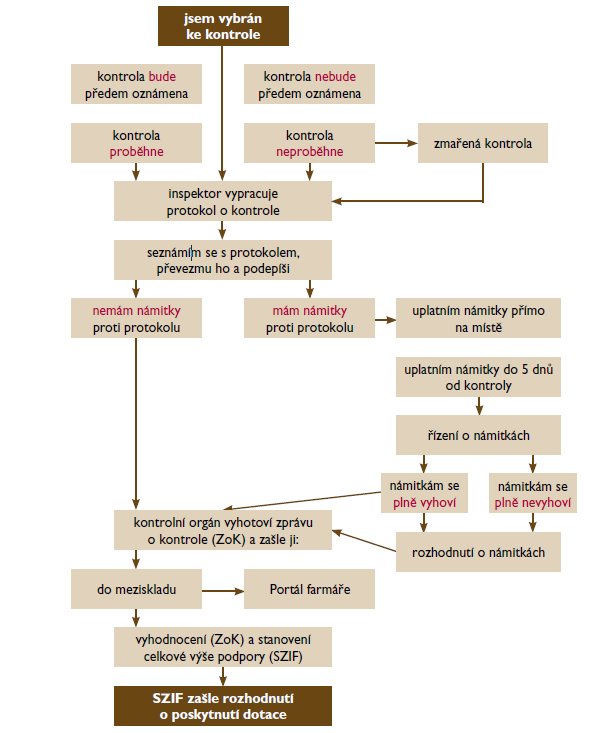 MZE odbor 18120
Příslušný orgán ČR pro EZ dle NR (ES) č. 834/2007
SZIF
Delegování úředních kontrol
Delegování KNM pro PRV AEO
Předávání výsledků do meziskladu zpráv o kontrole (ZoK)
Podněty ke správnímu řízení
ÚKZÚZ
Příslušný orgán pro úřední kontroly dle 
Nařízení EP a Rady (ES) 
č. 882/2004
Správní 
řízení
Úřední kontrola EZ
Kontrola PRV AEO
Certifikované produkty
Zemědělský podnikatel
Pověření k vydávání osvědčení o původu a provádění kontrol
(inpekce a certifikace)
Certifikace produktů
Kontrola
Oznámení o zjištění porušení pravidel EZ
Podněty ke správnímu řízení
Kontrolní subjekt EZ (KEZ o.p.s.)
Výměna informací dle. čl. 92 NK (ES) 889/2008
Akreditace podle ČSN EN 45011 ČSN EN 17020
Kontrolní subjekt EZ (ABCert AG)
Výměna informací dle. čl. 92 NK (ES) 889/2008
ČIA, o.p.s. – národní akreditační orgán
Kontrolní subjekt EZ (Biokont CZ)
Spolupráce v rámci Cross compliance - příklad